Podnikové informační systémy
KMI / POIS
Mgr. Petr Freiberg, Katedra informatiky
1
08. SEMINÁŘ03.04.2024 (LS 2023/2024)
„Jak budovat kvalitní vývojářský tým“
Mgr. Petr Freiberg, Katedra informatiky
2
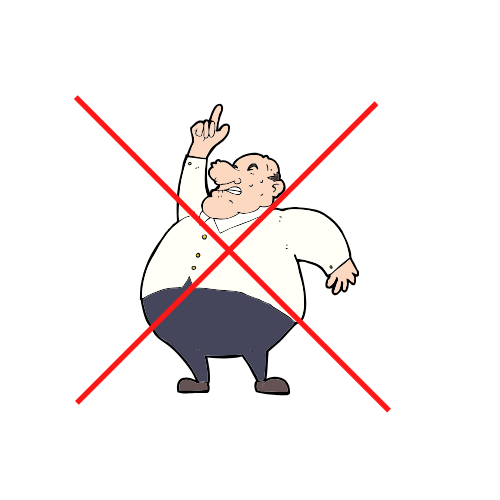 Pozice vedoucího
jedná se o práci, ne o:
benefit
vyjádření vaší hodnoty
znak, že jste nejchytřejší a nejlepší (HiPPO: highest paid person's opinion)
Slonovinová věž (Ivory Tower)
krize středního managementu v ČR?
panuje mylná představa, že chovat se profesionálně = držet si odstup, být „škrobený“
manažerská arogance vs. osobní zájem a upřímná zpětná vazba
3
Pozice vedoucího: za co zodpovídáte?
Vedení (Leadership)
dávat zpětnou vazbu a umět ji přijímat
podporovat v rozvoji schopností
pomáhat budovat kariéru
jít příkladem
motivovat a inspirovat
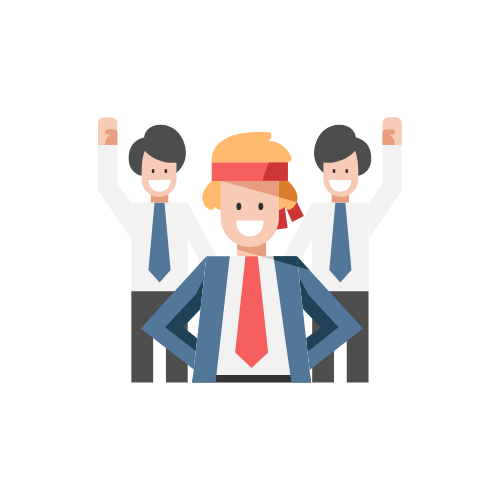 4
Pozice vedoucího: za co zodpovídáte?
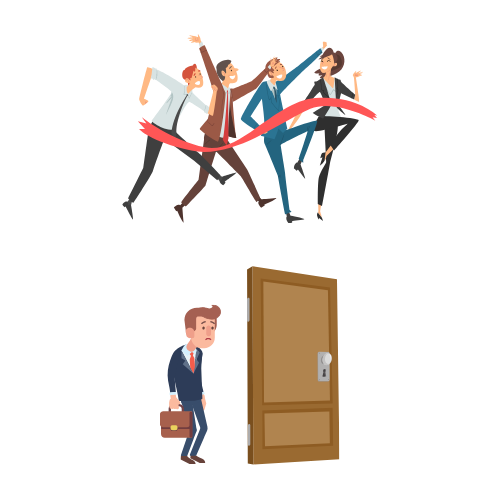 Budování týmu
týmy se mění (lidé přichází a odchází)
najímat
propouštět
povyšovat, motivovat
být facilitátor a stát za týmem
„bus number“
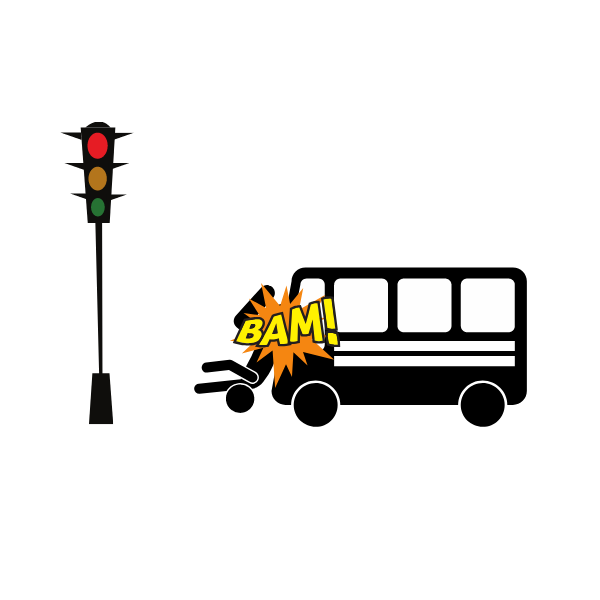 5
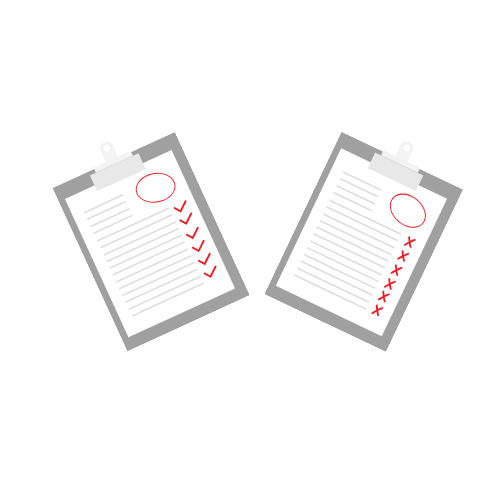 Pozice vedoucího: za co zodpovídáte?
Výsledky
jste zodpovědní za vše co se stane 
zodpovídáte se klientům, vyššímu managementu i svým podřízeným
často nemáte na výsledek přímý vliv
vždy nad sebou máte někoho, kdo může vaše výsledky ovlivnit (pozitivně, negativně)
Výsledků nedosáhnete tak, že budete dělat vše sami. Potřebujete pomoc ostatních.
6
Firemní kultura
jádro každého podnikání
sdílená vize podporuje spolupráci
kultura je utvářena od začátku a těžkose mění
bez změny kultury nelze zavést nové způsoby práce
„Culture eats strategy for breakfast“
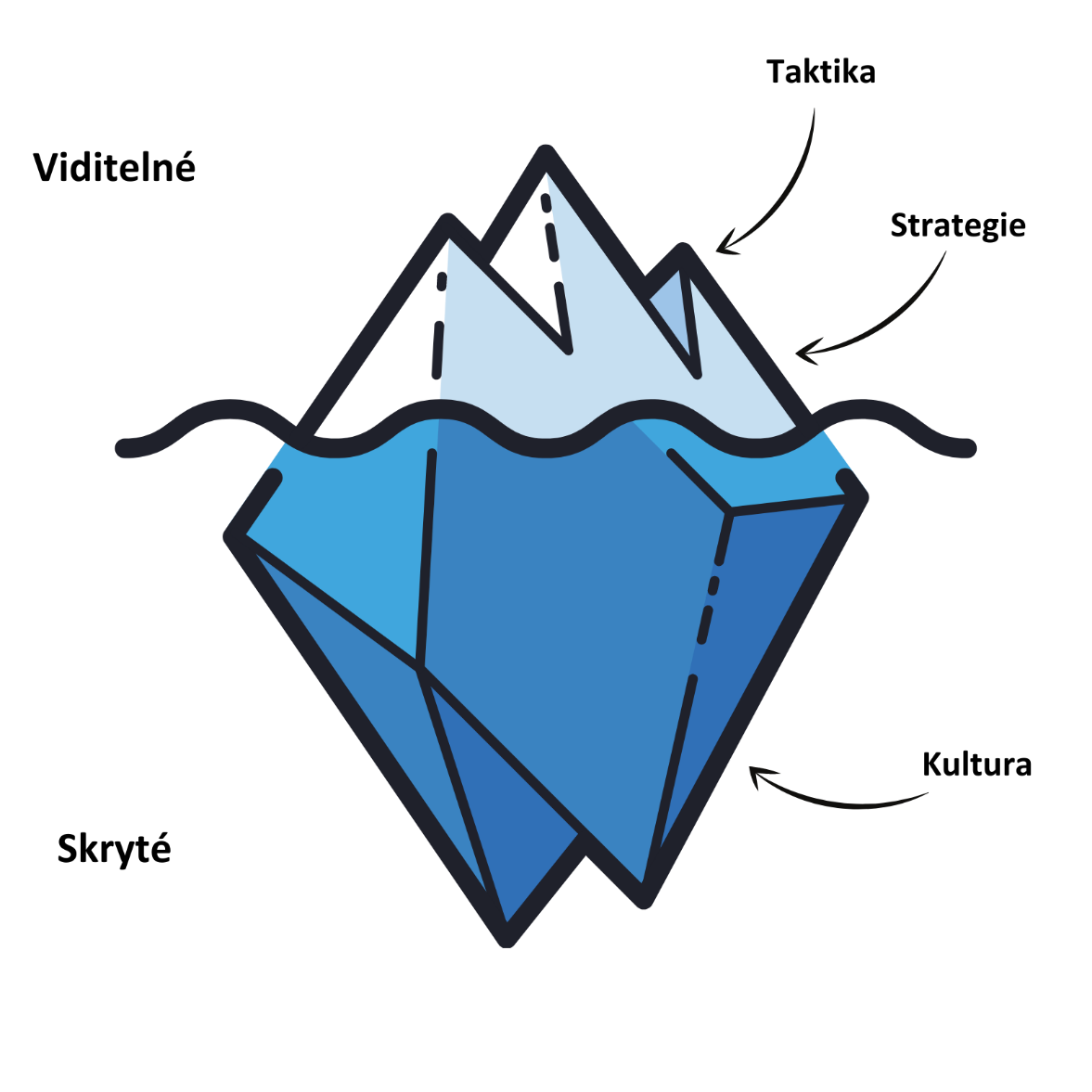 7
Zpětná vazba
nebát se dávat zpětnou vazbu kolegům, se kterými pracujete
bojím se chválit (povýšené chování) i kritizovat (co když to nepřijme nebo se naštve)
nejsem moc měkký či naopak tvrdý?
cílem je umět dávat tvrdou, ale dobře míněnou a upřímnou zpětnou vazbu
konfrontovat napřímo, ale být osobně zainteresován 
pokud projevíte osobní zájem a dáváte upřímnou zpětnou vazbu, tak ji i naopak snadněji obdržíte
8
Typy zpětné vazby
žádná 
zhoubně empatická
útočná
průběžná, upřímná a důsledná zpětná vazba
Není třeba si vybírat mezi extrémy.
9
Zpětná vazba: žádná
jedete si to svoje a nic neřešíte 
pro pozici vedoucího zcela nevhodné
lidé nevědí jak si stojí: stagnují, nerozvíjí se, nemohou se zlepšit
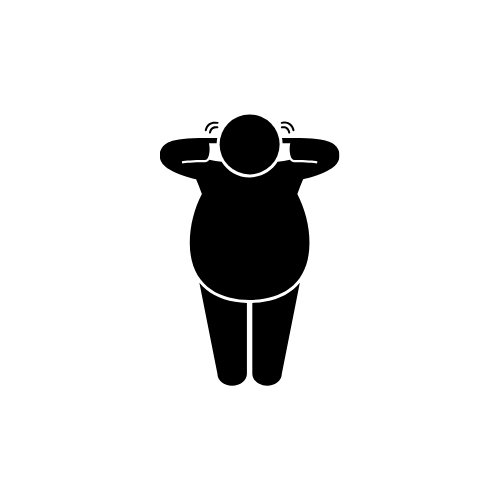 10
Zpětná vazba: zhoubně empatická
snažíte se, abyste se nikoho nedotkli
většina lidí nerada vytváří napjatou atmosféru nebo působí na lidi nepříjemně
raději po ostatních doděláte práci než abyste upozornili na chyby nebo nedodělky 
dlouhodobě to vede ke snížení kvality celé firmy
lidé nevědí jak si stojí: stagnují, nerozvíjí se, nemohou se zlepšit
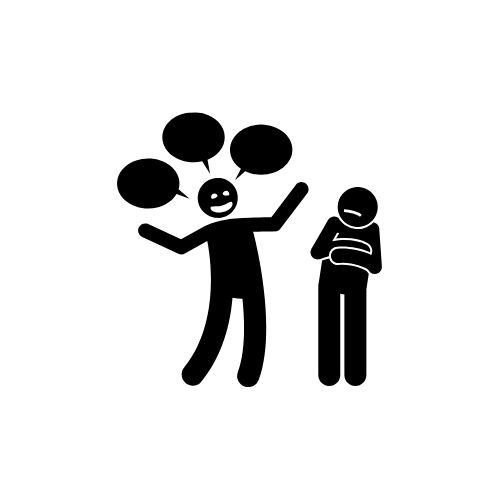 11
Zpětná vazba: útočná
říkáte to co máte na jazyku (nulová cenzura)
vytváří napjatou atmosféru
vede ke zvýšení efektivity, ale nejedná se o dlouhodobě zdravý model
lidé alespoň ví, co si myslíte
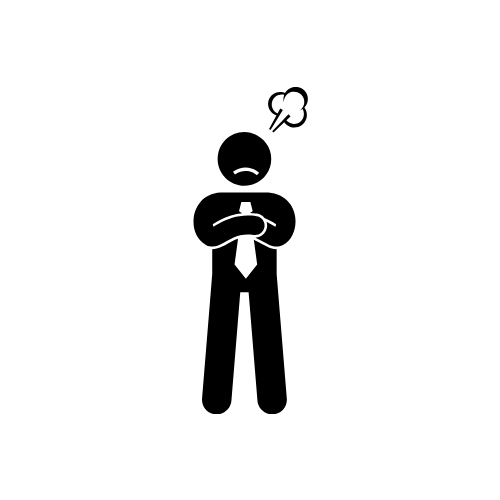 12
Zpětná vazba: důsledná zpětná vazba
průběžná a upřímná
není třeba si vybírat mezi extrémy (zhoubně empatická vs. útočná)
nemělo by docházet k překvapení
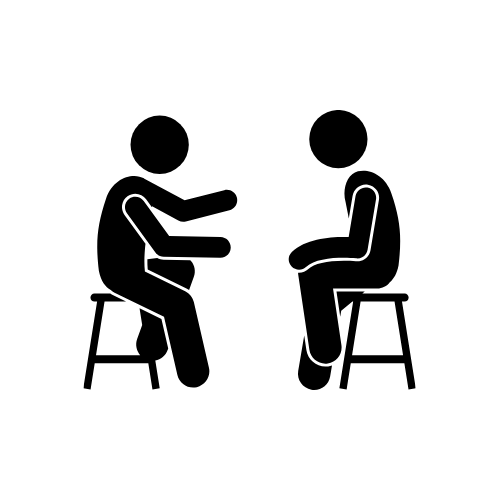 13
Jak na důslednou zpětnou vazbu?
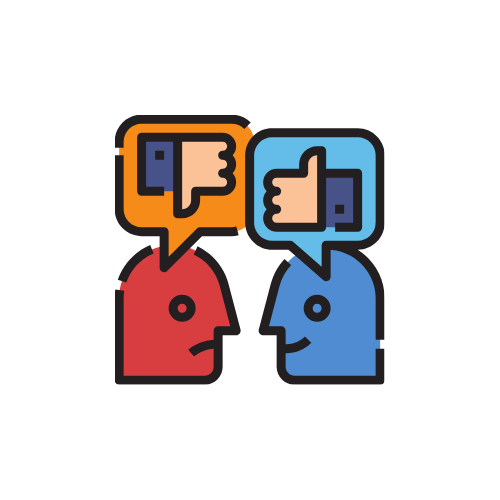 chválu i kritiku nabízejte bezprostředně
řešte průběžně, nekumulujte (zamezíte překvapení)
chvalte veřejně
kritizujte mezi čtyřma očima (pozor: neplatí když někdo kritizuje vás)
nebuďte osobní, ale osobně zainteresovaní
uvádějte vlastní chyby, když jste udělali něco podobného
buďte dostatečně konkrétní v pochvalách i kritice
14
Jak na důslednou zpětnou vazbu?
pozor na základní atribuční chybu 
zanedbávání kontextu na úkor faktorů dispozičních (chování a povahy jedince)
např. „Mám pocit, že poslední dobou když pracuješ večer, tak děláš více chyb.“ namísto „Nejsi pečlivý.“
cílem zpětné vazby každého vedoucího musí být pomocná ruka
neřešte malichernosti
„Sh*t Sandwich“
pozitivní zpětná vazba | to, co chcete opravdu říct | pozitivní zpětná vazba
hledání správného poměru mezi kritikou a chválou je nesmysl
důležitý je obsah, forma je na druhém místě: „Just say it.“
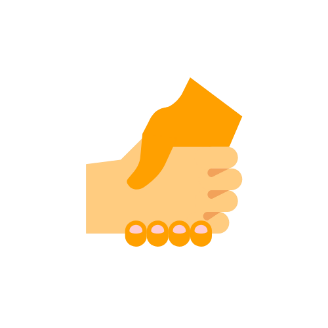 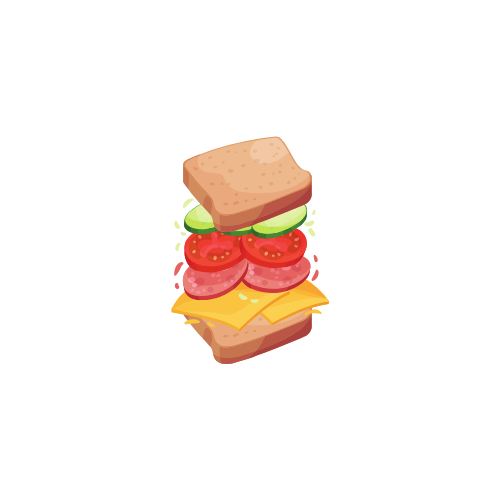 15
Techniky pro zlepšení zpětné vazby
důsledná průběžná zpětná vazba
stand-up
1:1 – např. 12 otázek, volný průběh nebo postupný rozvoj
porady
pivo
večírky, teambuilding (hlavně ne nucené hry)
16
Komunikace mimo tým
neprodáváte kód, ale řešíte určitý problém a tím přinášíte hodnotu
vztah a komunikace s klienty je často důležitější než samotný program
metodický gestor / klíčový uživatel:
člověk stanovený Zákazníkem, který má rozhodující slovo při tvorbě aplikace
jeho práce a přístup k ní je klíčový pro přijetí programu v rámci organizace
musí být schopen vyškolit další uživatele a zodpovídat jejich otázky
pravidelně se s tímto člověkem scházejte
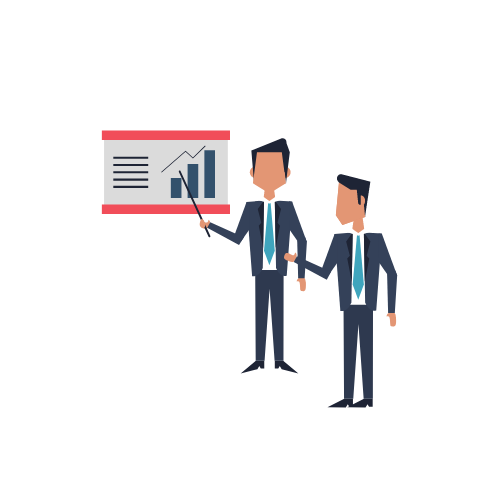 17
„Neviditelná“ práce
Práce, kterou je nutné odvádět aby věci běžely jak mají:
průběžný „check-in“
nevyhnutelná administrativa: zasílání pozvánek na porady/schůzky, zápisy, dokumentace, …
„strážce“: odstínit neodbytné Zákazníky a snažit se uhasit ožehavé situace
„sekretářka“: kontroly pracovních výkazů, cesťáků, udělat finální formát e-mailu, …
mít přehled (ideálně o všem a pořád)
jít příkladem
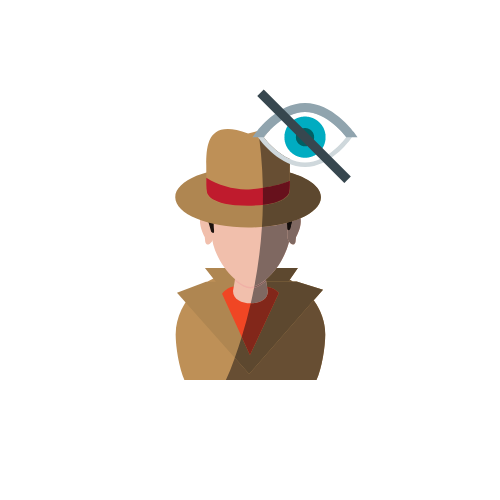 18
Jak všechno udržet v hlavě? Nedržet!
prvním úkolem po zahájení projektu je vytvořit Knowledge Base 
osobní:
Trello + GTD (odkaz)
OneNote
tým:
JIRA, ClickUp, Asana, …
sdílené dokumenty (Google Disk, OneDrive, …)
intranet, OneNote, Wiki, Confluence
jak ne: e-maily, Skype, Messenger, texťáky na ploše
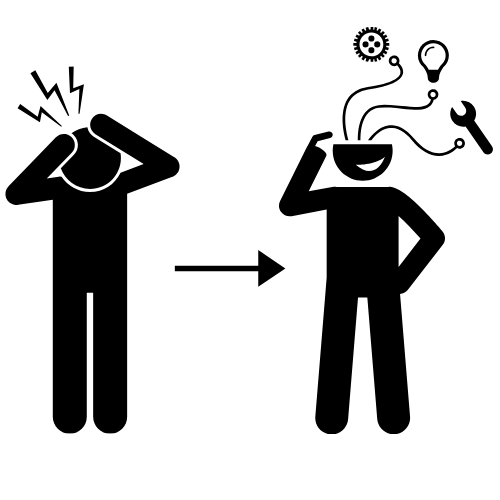 19
Trello s GTD (2020)
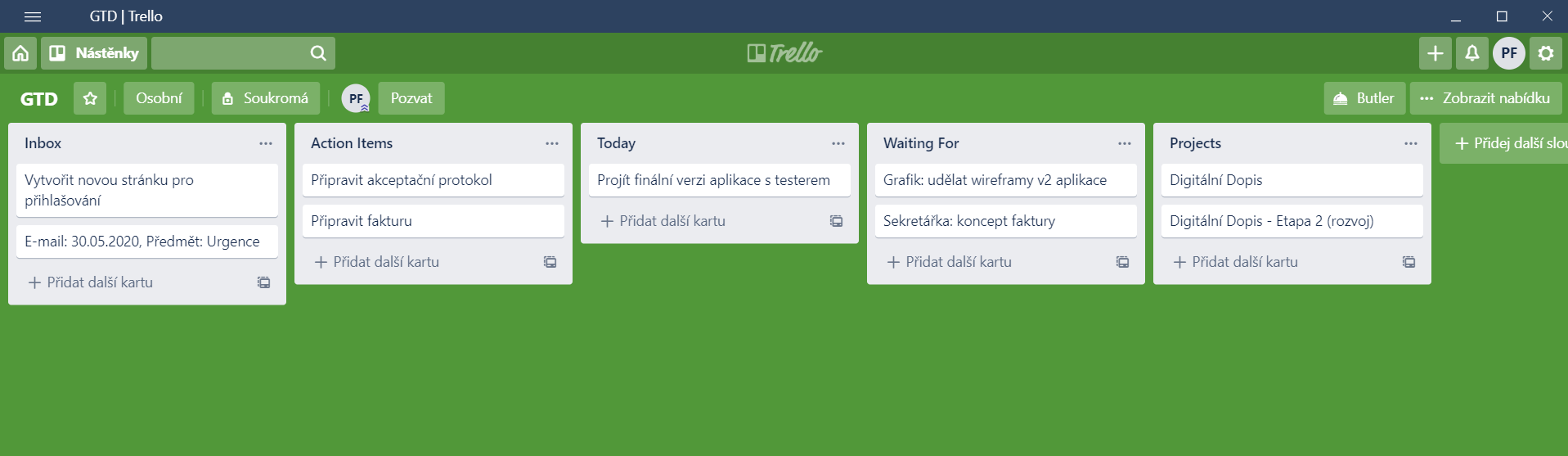 20
Trello s GTD (2021)
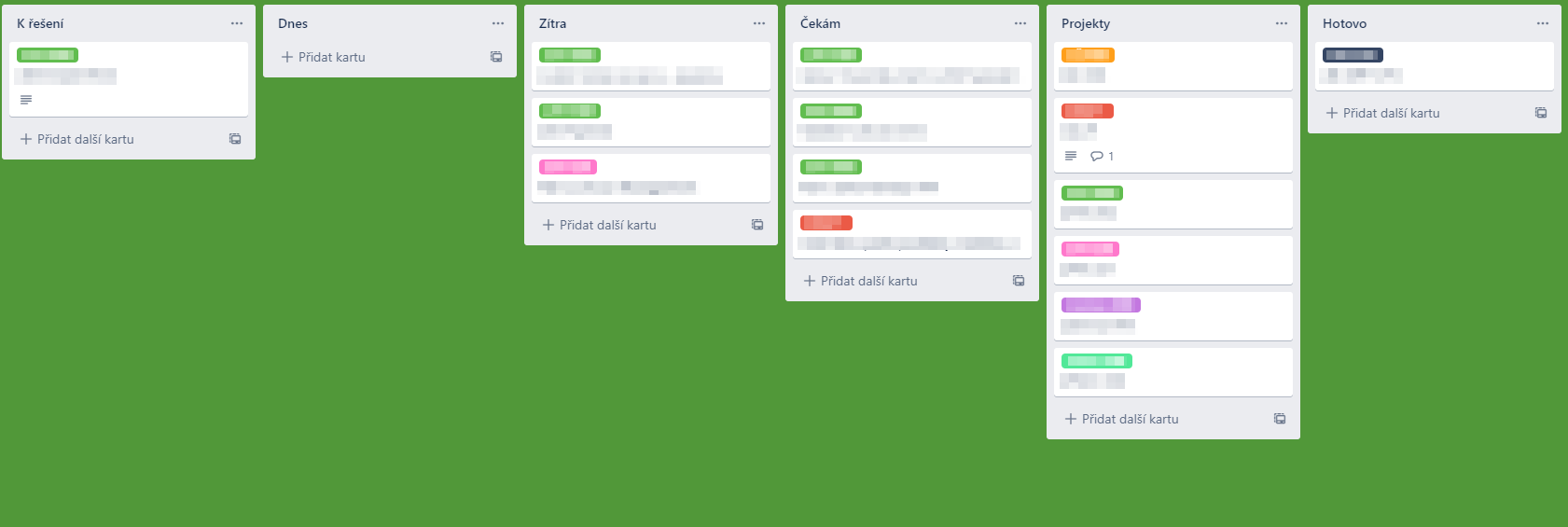 21
OneNote jako osobní Knowledge Base
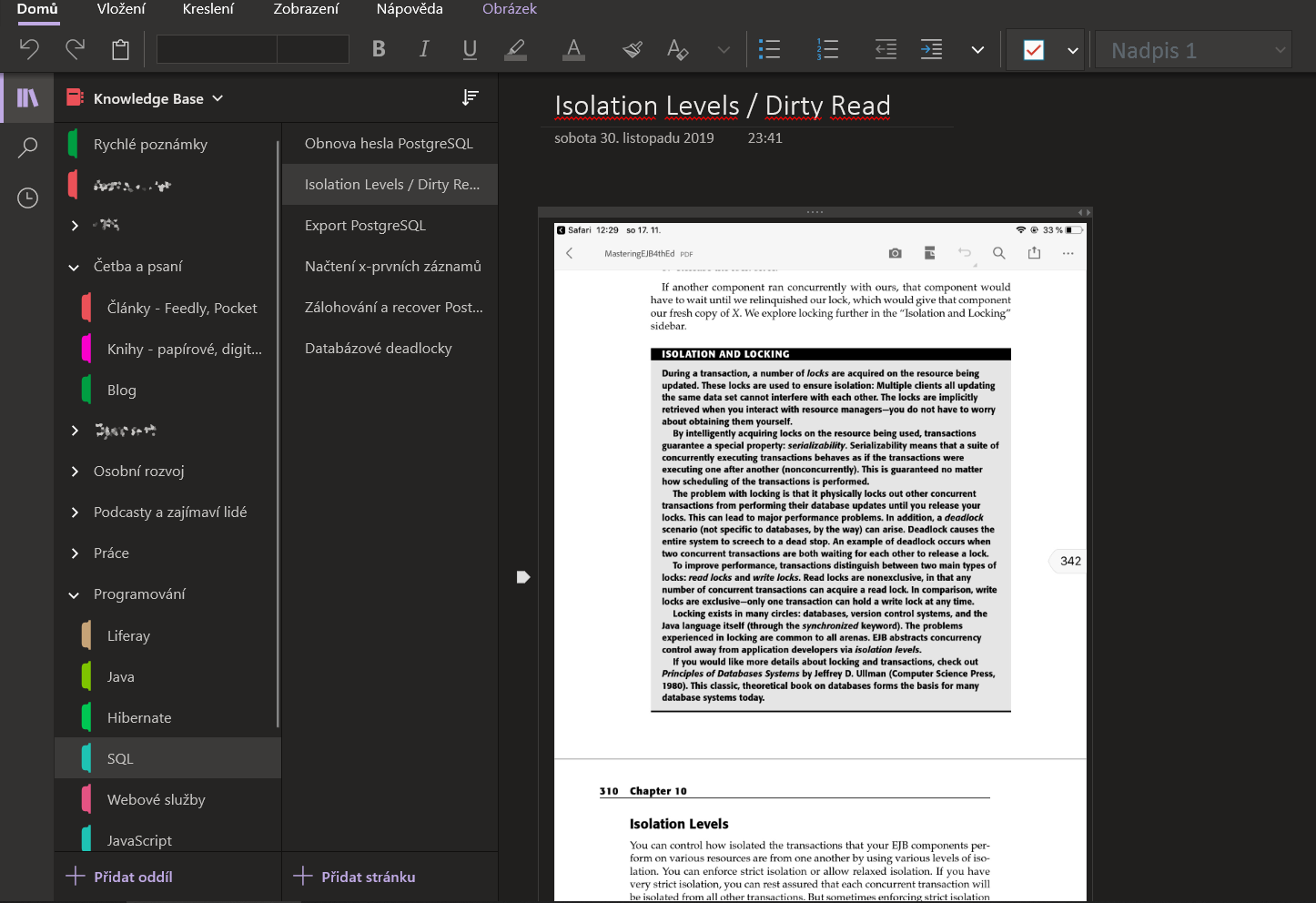 22
Jak můžete pomoci svému vedoucímu
Udržuji kolegy ve svém týmu informovány o stavu své práce na pravidelném bázi.
Udržuji si aktuální svůj TODO list. 
Pokud mě něco blokuje nebo jsem se na něčem zasekl tak proaktivně problém řeším nebo se ptám jak ho řešit.
Vím čeho je třeba dosáhnout v rámci úkolu, na kterém pracuji. Pokud ne, tak se ptám.
Snažím se zlepšovat týmovou kulturu.

Jsem PROAKTIVNÍ.
23
Jak můžete pomoci svému vedoucímu
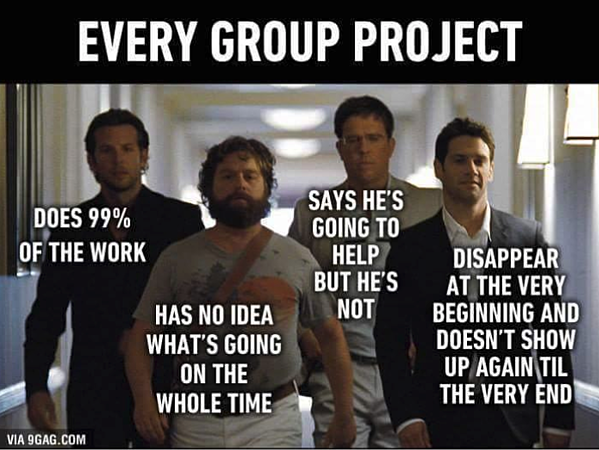 Takhle ne.
24
Proč to vlastně všechno dělat?
vývoj software málokdy probíhá za neustálé spokojenosti všech zúčastněných
neustálá kritika a přehodnocování
možnost mít dopad na své okolí
technologie jsou zábava
IT odborníků je nedostatek a jsou dobře placeni
šance pracovat s nadprůměrně inteligentními lidmi
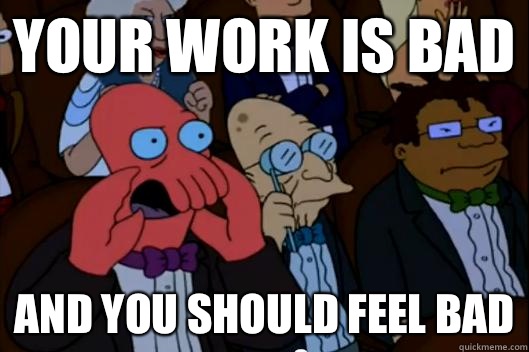 25
Kde pokračovat?
knihy uvedené v první přednášce
zajímat se o:
projektový management: PRINCE2, PMP, …
digitalizaci
soft skills, řízení týmů, leadership
neustále se vzdělávat: 
přednášky, školení, setkávání na workshopech apod.
e-learning: Coursera, Udemy
knihy: papírové, elektronické, audioknihy
podcasty, RSS
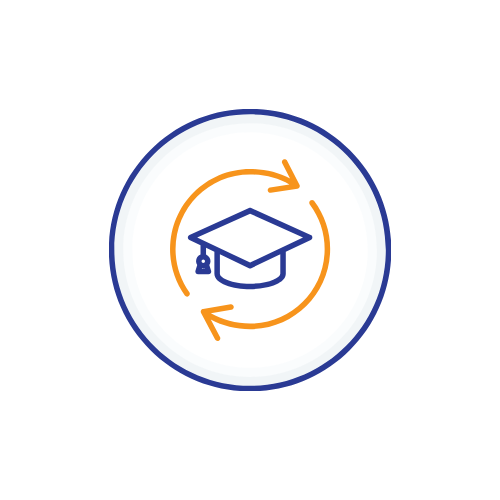 26
Shrnutí
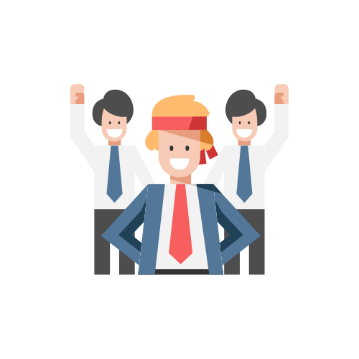 pozice vedoucího


zpětná vazba
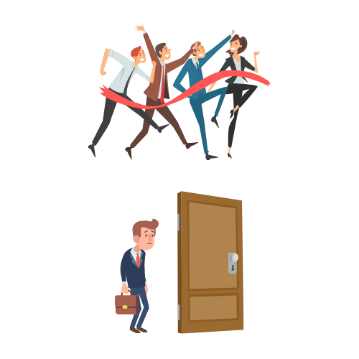 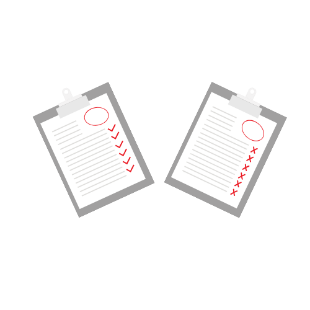 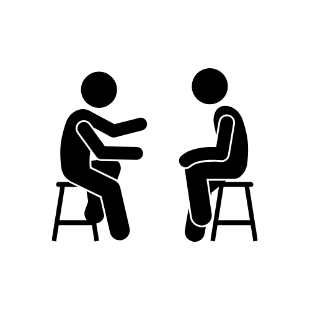 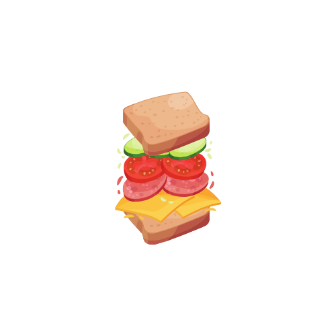 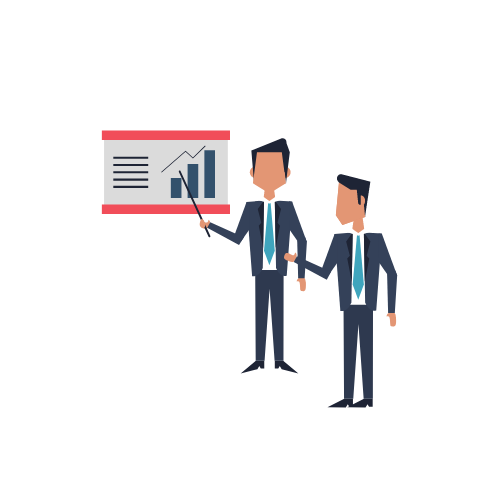 27
Shrnutí
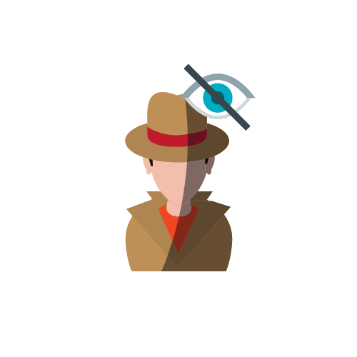 „neviditelná“ práce

nedržte vše v hlavě


proč to všechno dělat?
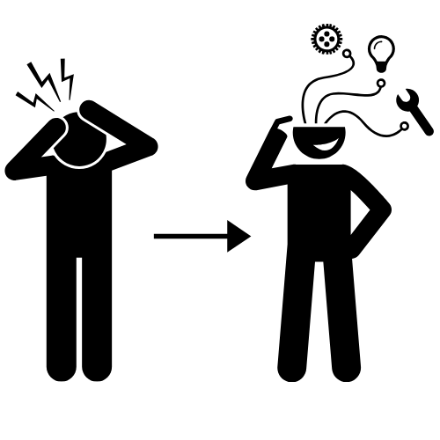 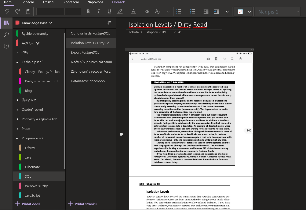 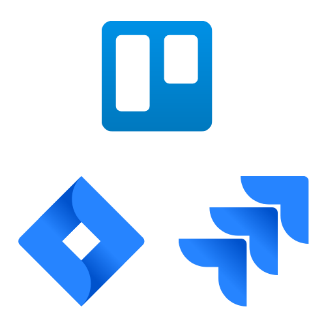 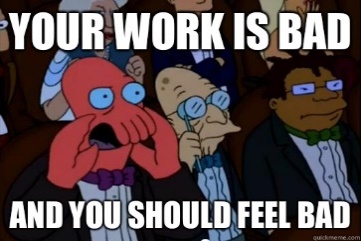 28